Anna Clyne
Night Ferry 

Primary classroom lesson plan
Written by
Rachel Leach
[Speaker Notes: For: 
Key Stage 2 in England and Wales
Second Level, P5-P7 in Scotland
Key Stage 1/Key Stage 2 in Northern Ireland]
Lesson outcomes
After this lesson, pupils will be able to: 
•	listen and reflect on a piece of orchestral music
•	invent their own musical motifs and structure them into a 	piece
•	perform as an ensemble
•	learn musical language appropriate to the task
Copyright : Words - Rachel Leach, Design - BBC
2
[Speaker Notes: Resources required

Art materials – very large paper
A very large space (the school hall would be ideal)
Classroom percussion instruments and any other instruments that your children might be learning


This scheme of work is plotted out over six lessons. Feel free to adapt it to suit your children and the resources you have available. 
 
The six lessons at a glance
 
Lesson 1:
 
Activities: 		Listen and describe a piece of music
			Watch the orchestral performance and discuss
			Create poetry and artwork inspired by the music
 
Curriculum link:	Listen with attention to detail and recall sounds with increasing aural memory
			Appreciate and understand a wide range of high-quality live and recorded music drawn from different traditions and from great composers 				and musicians
 
Lesson 2:
 
Activities:		Create a graphic score and perform it
 
Curriculum link:	Listen with attention to detail and recall sounds with increasing aural memory
			Improvise and compose music for a range of purposes using the interrelated dimensions of music
			Play and perform in solo and ensemble contexts, using voices and playing musical instruments with increasing accuracy, fluency, control and 				expression
 
Lesson 3:
 
Activities:		Create a graphic score and perform it
 
Curriculum link:	Listen with attention to detail and recall sounds with increasing aural memory
			Improvise and compose music for a range of purposes using the interrelated dimensions of music
			Play and perform in solo and ensemble contexts, using voices and playing musical instruments with increasing accuracy, fluency, control and 				expression
 
Lesson 4:
 
Activities:		Create a graphic score and perform it
 
Curriculum link:	Listen with attention to detail and recall sounds with increasing aural memory
			Improvise and compose music for a range of purposes using the interrelated dimensions of music
			Play and perform in solo and ensemble contexts, using voices and playing musical instruments with increasing accuracy, fluency, control and 				expression
 
 
 
Lesson 5:
 
Activities:		Structure sections of music into a bigger piece
 
Curriculum link:	Listen with attention to detail and recall sounds with increasing aural memory 
			Improvise and compose music for a range of purposes using the interrelated dimensions of music
			Play and perform in solo and ensemble contexts, using their voices and playing musical instruments with increasing accuracy, fluency, control 				and expression
 
Lesson 6:
 
Activities:		Perform in front of an audience
 
Curriculum link:	Play and perform in solo and ensemble contexts, using their voices and playing musical instruments with increasing accuracy, fluency, control 				and expression
			Improvise and compose music for a range of purposes using the interrelated dimensions of music]
Curriculum checklist
Learners will:
•	play and perform in ensemble contexts, using voices and 	playing musical instruments
•	improvise and compose music for a range of purposes using 	the interrelated dimensions of music
•	listen with attention to detail and recall sounds with 	increasing aural memory
Copyright : Words - Rachel Leach, Design - BBC
3
[Speaker Notes: Resources required

Art materials – very large paper
A very large space (the school hall would be ideal)
Classroom percussion instruments and any other instruments that your children might be learning


This scheme of work is plotted out over six lessons. Feel free to adapt it to suit your children and the resources you have available. 
 
The six lessons at a glance
 
Lesson 1:
 
Activities: 		Listen and describe a piece of music
			Watch the orchestral performance and discuss
			Create poetry and artwork inspired by the music
 
Curriculum link:	Listen with attention to detail and recall sounds with increasing aural memory
			Appreciate and understand a wide range of high-quality live and recorded music drawn from different traditions and from great composers 				and musicians
 
Lesson 2:
 
Activities:		Create a graphic score and perform it
 
Curriculum link:	Listen with attention to detail and recall sounds with increasing aural memory
			Improvise and compose music for a range of purposes using the interrelated dimensions of music
			Play and perform in solo and ensemble contexts, using voices and playing musical instruments with increasing accuracy, fluency, control and 				expression
 
Lesson 3:
 
Activities:		Create a graphic score and perform it
 
Curriculum link:	Listen with attention to detail and recall sounds with increasing aural memory
			Improvise and compose music for a range of purposes using the interrelated dimensions of music
			Play and perform in solo and ensemble contexts, using voices and playing musical instruments with increasing accuracy, fluency, control and 				expression
 
Lesson 4:
 
Activities:		Create a graphic score and perform it
 
Curriculum link:	Listen with attention to detail and recall sounds with increasing aural memory
			Improvise and compose music for a range of purposes using the interrelated dimensions of music
			Play and perform in solo and ensemble contexts, using voices and playing musical instruments with increasing accuracy, fluency, control and 				expression
 
 
 
Lesson 5:
 
Activities:		Structure sections of music into a bigger piece
 
Curriculum link:	Listen with attention to detail and recall sounds with increasing aural memory 
			Improvise and compose music for a range of purposes using the interrelated dimensions of music
			Play and perform in solo and ensemble contexts, using their voices and playing musical instruments with increasing accuracy, fluency, control 				and expression
 
Lesson 6:
 
Activities:		Perform in front of an audience
 
Curriculum link:	Play and perform in solo and ensemble contexts, using their voices and playing musical instruments with increasing accuracy, fluency, control 				and expression
			Improvise and compose music for a range of purposes using the interrelated dimensions of music]
Glossary of music terms
Copyright : Words - Rachel Leach, Design - BBC
4
Lesson 1
Watching and listening
Copyright Rachel Leach & BBC
[Speaker Notes: Lesson 1:
 
Activities: 		Listen and describe a piece of music
			Watch the orchestral performance and discuss
			Create poetry and artwork inspired by the music
 
Curriculum link:	Listen with attention to detail and recall sounds with increasing aural memory
			Appreciate and understand a wide range of high-quality live and recorded music drawn from different traditions and from great composers 				and musicians]
Background – the composer
Anna Clyne (b. 1980)
English composer who lives in America
Studied in Scotland and then New York
Has won many awards and even a Grammy nomination
LESSON 1
Copyright : Words - Rachel Leach, Design - BBC
6
Background – the music
Night Ferry
Written in 2012 for Chicago Symphony Orchestra
Was inspired by poetry and art then in turn inspired a huge piece of art. Anna wrote the music and the made the art simultaneously
The full piece lasts 20 minutes!
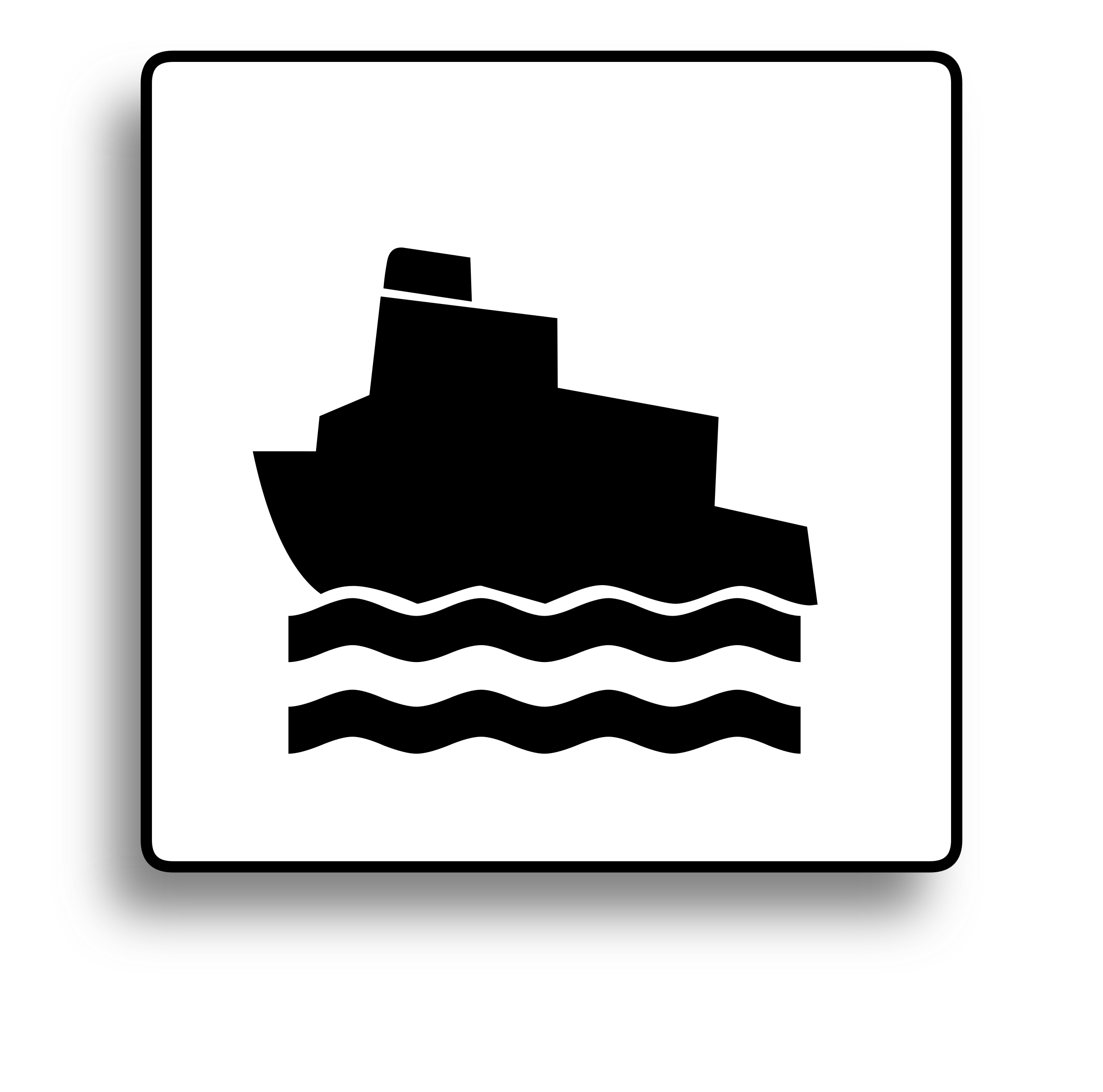 LESSON 1
Copyright : Words - Rachel Leach, Design - BBC
7
Watch the orchestral performance
https://www.bbc.co.uk/programmes/p03c0rqf
LESSON 1
Copyright : Words - Rachel Leach, Design - BBC
8
[Speaker Notes: LESSON 1:
Prepare your class
Explain to your class that you are going to begin a 6-week music project focusing on a fantastic piece of music by a composer called Anna Clyne and watch the introductory film with Doc Brown
 

Have a class discussion about what you have just heard and seen. Explain that Anna’s piece was inspired by the image of a wave that she saw during a dream but she was also inspired by poetry and words. She then mixed poetry, images and music together to create her piece. 
 
 
Listening task
Give out paper and pens to your class. Watch the full orchestral performance of Night Ferry. Afterwards, ask your children to draw a huge wave on their page inspired by the music. Ask them to decide whether it is -
	smooth or jagged?
	big or small?
	tall or short?
	long and thin or compact and fat?
 
	They should also decide carefully which colour/s to use
 
 
When this is achieved - don’t take too long on it - play the full orchestra performance again and this time your children must write the following list, perhaps on another sheet of paper -
	1 colour
	1 emotion
	1 noun 
	1 adjective
 
	Encourage them to use the music as inspiration. If they are stuck they should ask themselves ‘what colour is the music?’, ‘how does it make me feel?’ etc.
 
	Feel free to adapt this list to compliment what you are studying in literacy or other subject areas
   
When this is achieved, listen to the full orchestral performance one more time and ask your class to write their words directly onto their wave picture, following the line of the wave and placing the words carefully – perhaps the most important word should be placed at the most important place on the wave etc. 
 
 
Finally, encourage your children to use small words (connectives, conjunctions) to link their words together along the wave so that they create one line of poetry. Read some of these lines aloud to the class. You could even join several together on the board to make a bigger poem. Keep them safe for use during the following lessons.]
Draw your own wave
Is it:
•	smooth or jagged?
•	big or small?
•	tall or short?
•	long and thin or 
	compact and fat?
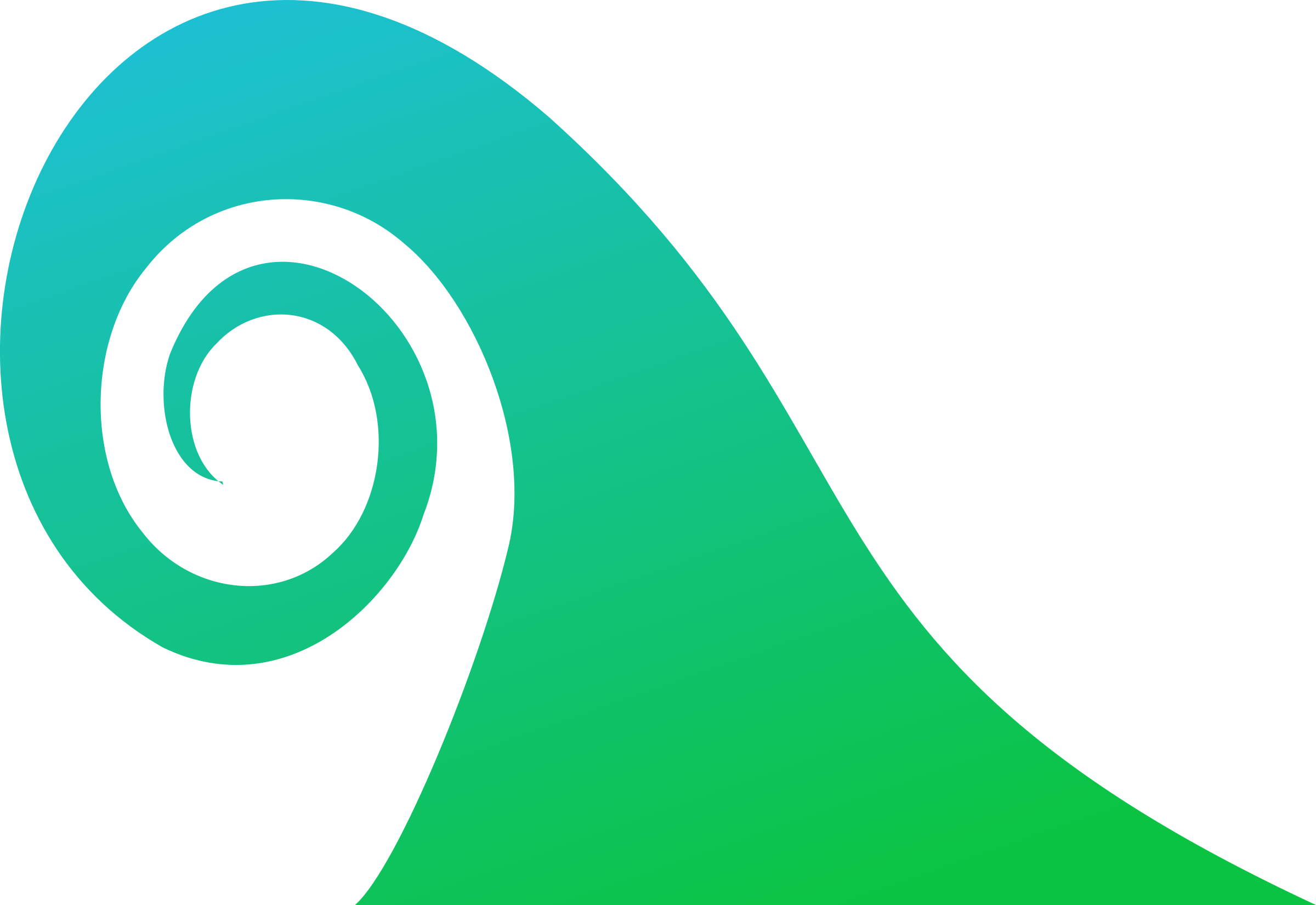 LESSON 1
Copyright : Words - Rachel Leach, Design - BBC
9
[Speaker Notes: LESSON 1:
Prepare your class
Explain to your class that you are going to begin a 6-week music project focusing on a fantastic piece of music by a composer called Anna Clyne and watch the introductory film with Doc Brown
 

Have a class discussion about what you have just heard and seen. Explain that Anna’s piece was inspired by the image of a wave that she saw during a dream but she was also inspired by poetry and words. She then mixed poetry, images and music together to create her piece. 
 
 
Listening task
Give out paper and pens to your class. Watch the full orchestral performance of Night Ferry. Afterwards, ask your children to draw a huge wave on their page inspired by the music. Ask them to decide whether it is -
	smooth or jagged?
	big or small?
	tall or short?
	long and thin or compact and fat?
 
	They should also decide carefully which colour/s to use
 
 
When this is achieved - don’t take too long on it - play the full orchestra performance again and this time your children must write the following list, perhaps on another sheet of paper -
	1 colour
	1 emotion
	1 noun 
	1 adjective
 
	Encourage them to use the music as inspiration. If they are stuck they should ask themselves ‘what colour is the music?’, ‘how does it make me feel?’ etc.
 
	Feel free to adapt this list to compliment what you are studying in literacy or other subject areas
   
When this is achieved, listen to the full orchestral performance one more time and ask your class to write their words directly onto their wave picture, following the line of the wave and placing the words carefully – perhaps the most important word should be placed at the most important place on the wave etc. 
 
 
Finally, encourage your children to use small words (connectives, conjunctions) to link their words together along the wave so that they create one line of poetry. Read some of these lines aloud to the class. You could even join several together on the board to make a bigger poem. Keep them safe for use during the following lessons.]
Listen again
Can you describe the music with:
•	1 colour
1 emotion
1 noun 
1 adjective
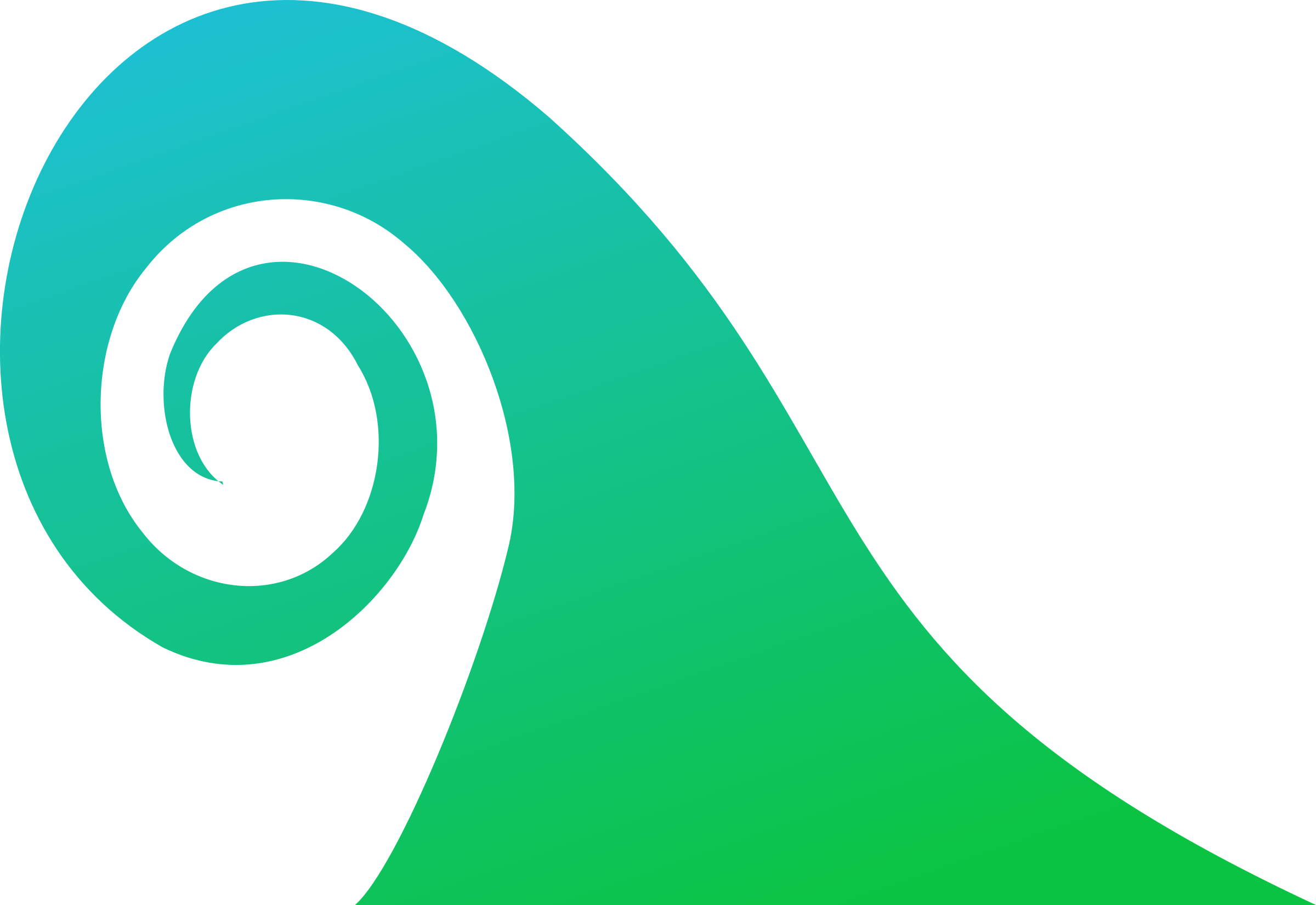 LESSON 1
Copyright : Words - Rachel Leach, Design - BBC
10
[Speaker Notes: LESSON 1:
Prepare your class
Explain to your class that you are going to begin a 6-week music project focusing on a fantastic piece of music by a composer called Anna Clyne and watch the introductory film with Doc Brown
 

Have a class discussion about what you have just heard and seen. Explain that Anna’s piece was inspired by the image of a wave that she saw during a dream but she was also inspired by poetry and words. She then mixed poetry, images and music together to create her piece. 
 
 
Listening task
Give out paper and pens to your class. Watch the full orchestral performance of Night Ferry. Afterwards, ask your children to draw a huge wave on their page inspired by the music. Ask them to decide whether it is -
	smooth or jagged?
	big or small?
	tall or short?
	long and thin or compact and fat?
 
	They should also decide carefully which colour/s to use
 
 
When this is achieved - don’t take too long on it - play the full orchestra performance again and this time your children must write the following list, perhaps on another sheet of paper -
	1 colour
	1 emotion
	1 noun 
	1 adjective
 
	Encourage them to use the music as inspiration. If they are stuck they should ask themselves ‘what colour is the music?’, ‘how does it make me feel?’ etc.
 
	Feel free to adapt this list to compliment what you are studying in literacy or other subject areas
   
When this is achieved, listen to the full orchestral performance one more time and ask your class to write their words directly onto their wave picture, following the line of the wave and placing the words carefully – perhaps the most important word should be placed at the most important place on the wave etc. 
 
 
Finally, encourage your children to use small words (connectives, conjunctions) to link their words together along the wave so that they create one line of poetry. Read some of these lines aloud to the class. You could even join several together on the board to make a bigger poem. Keep them safe for use during the following lessons.]
Lesson 2
Section 1
Copyright Rachel Leach & BBC
[Speaker Notes: Lesson 2:
 
Activities:		Create a graphic score and perform it
 
Curriculum link:	Listen with attention to detail and recall sounds with increasing aural memory
			Improvise and compose music for a range of purposes using the interrelated dimensions of music
			Play and perform in solo and ensemble contexts, using voices and playing musical instruments with increasing accuracy, fluency, control and 				expression]
Select three colours
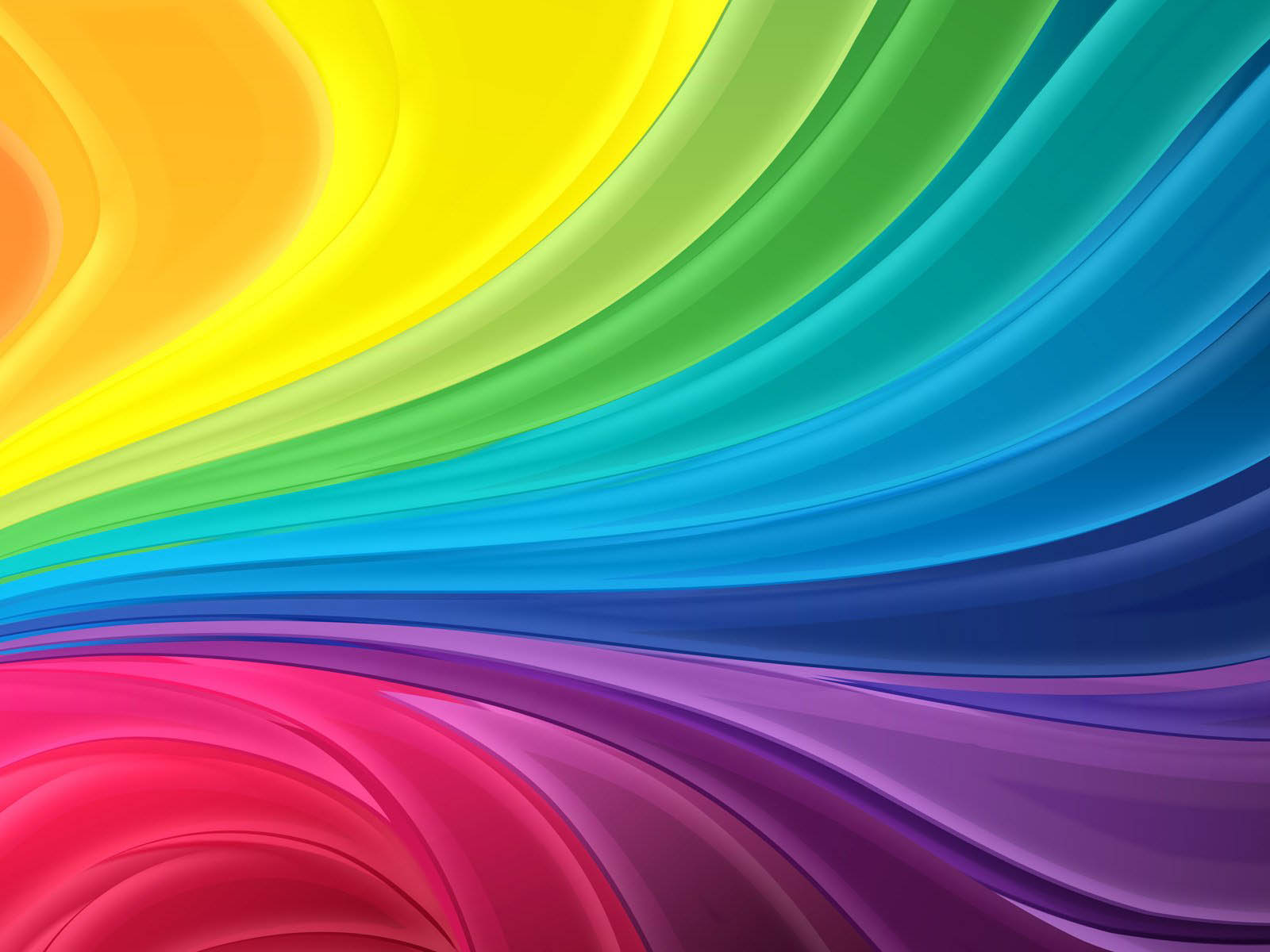 The colours will represent:
a)	The pounding rhythm 	played on low bass 	instruments
b)	The long notes
c)	Bursts of short fast notes
LESSON 2
Copyright : Words - Rachel Leach, Design - BBC
12
[Speaker Notes: LESSON 2:
For this project your children will be working in small teams of 3 or 6 so choose these teams carefully. Each team needs several sheets of very large paper. The back of wallpaper or a roll of lining paper would be ideal.
 
Explain to your class that they are going to create their own version of the Night Ferry using the exact same method as Anna Clyne. To do this they are going to work in small teams and create art, music and words together.
 
 
Split your class into their teams and give each team a large sheet of paper (see above). Your children are going to make a huge graphic score of Clyne’s piece. Her music breaks down to three sections and each section has three important ideas within it. Explain this to your class
 
 
Ask each team to select three colours as they listen to the beginning of the full orchestral performance again (0’00 – 1’48). The colours will represent –
	The pounding rhythm played on low bass instruments
	The long notes
	Bursts of short fast notes
 
 
Demonstrate the following rules – 
	The left edge of the page is the beginning of the piece
	The right edge is the end of this section
	The top is for the highest sounds
	The bottom is for the lowest sounds
	Make sure your children understand this and that they have their three chosen colours.
 
 
Listen to the beginning of the performance again (0’00 – 1’48). As they listen each team must ‘draw’ the music plotting onto the page when the three above ideas occur and making shapes and symbols to represent them. So, they might draw a long jerky line at the bottom of the page for the basses in black, thick, horizontal lines in red for the long notes, and blue scribbles for the fast flourishes.
 
 
When this is achieved, explain that they have made a ‘graphic score’. Their next job is to choose instruments from whatever you have available and turn their score back into music. This doesn’t have to sound anything like Anna Clyne’s piece at all - it is a new piece inspired by the marks on their page. Keep their art for future lessons and ask the children to write carefully down what they have created musically]
Can you ‘draw’ the music?
(high)
 
(beginning)   					   (end)
 
 
    (low)
LESSON 2
Copyright : Words - Rachel Leach, Design - BBC
13
[Speaker Notes: LESSON 2:
For this project your children will be working in small teams of 3 or 6 so choose these teams carefully. Each team needs several sheets of very large paper. The back of wallpaper or a roll of lining paper would be ideal.
 
Explain to your class that they are going to create their own version of the Night Ferry using the exact same method as Anna Clyne. To do this they are going to work in small teams and create art, music and words together.
 
 
Split your class into their teams and give each team a large sheet of paper (see above). Your children are going to make a huge graphic score of Clyne’s piece. Her music breaks down to three sections and each section has three important ideas within it. Explain this to your class
 
 
Ask each team to select three colours as they listen to the beginning of the full orchestral performance again (0’00 – 1’48). The colours will represent –
	The pounding rhythm played on low bass instruments
	The long notes
	Bursts of short fast notes
 
 
Demonstrate the following rules – 
	The left edge of the page is the beginning of the piece
	The right edge is the end of this section
	The top is for the highest sounds
	The bottom is for the lowest sounds
	Make sure your children understand this and that they have their three chosen colours.
 
 
Listen to the beginning of the performance again (0’00 – 1’48). As they listen each team must ‘draw’ the music plotting onto the page when the three above ideas occur and making shapes and symbols to represent them. So, they might draw a long jerky line at the bottom of the page for the basses in black, thick, horizontal lines in red for the long notes, and blue scribbles for the fast flourishes.
 
 
When this is achieved, explain that they have made a ‘graphic score’. Their next job is to choose instruments from whatever you have available and turn their score back into music. This doesn’t have to sound anything like Anna Clyne’s piece at all - it is a new piece inspired by the marks on their page. Keep their art for future lessons and ask the children to write carefully down what they have created musically]
Graphic score
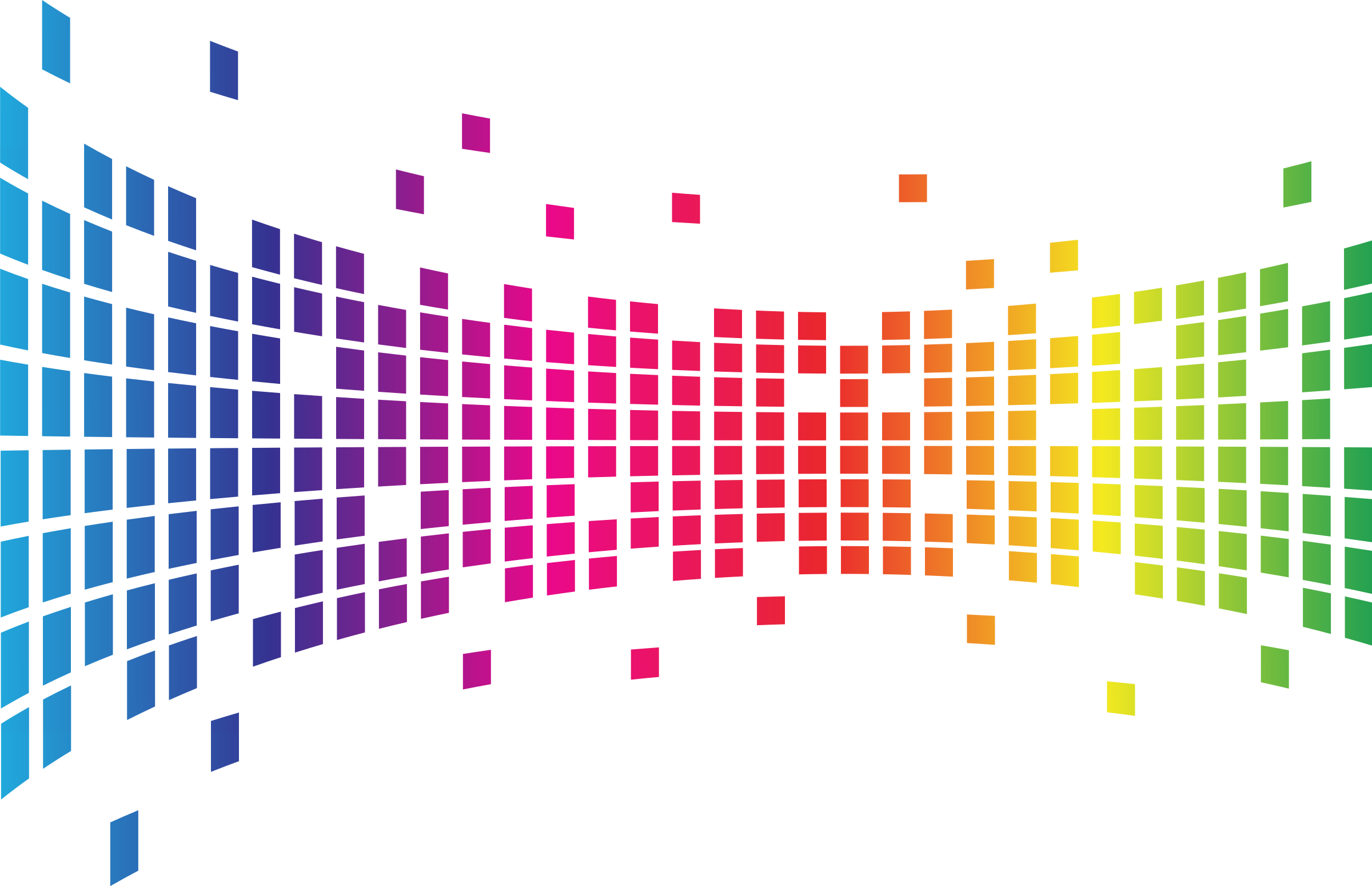 LESSON 2
Copyright : Words - Rachel Leach, Design - BBC
14
[Speaker Notes: LESSON 2:
For this project your children will be working in small teams of 3 or 6 so choose these teams carefully. Each team needs several sheets of very large paper. The back of wallpaper or a roll of lining paper would be ideal.
 
Explain to your class that they are going to create their own version of the Night Ferry using the exact same method as Anna Clyne. To do this they are going to work in small teams and create art, music and words together.
 
 
Split your class into their teams and give each team a large sheet of paper (see above). Your children are going to make a huge graphic score of Clyne’s piece. Her music breaks down to three sections and each section has three important ideas within it. Explain this to your class
 
 
Ask each team to select three colours as they listen to the beginning of the full orchestral performance again (0’00 – 1’48). The colours will represent –
	The pounding rhythm played on low bass instruments
	The long notes
	Bursts of short fast notes
 
 
Demonstrate the following rules – 
	The left edge of the page is the beginning of the piece
	The right edge is the end of this section
	The top is for the highest sounds
	The bottom is for the lowest sounds
	Make sure your children understand this and that they have their three chosen colours.
 
 
Listen to the beginning of the performance again (0’00 – 1’48). As they listen each team must ‘draw’ the music plotting onto the page when the three above ideas occur and making shapes and symbols to represent them. So, they might draw a long jerky line at the bottom of the page for the basses in black, thick, horizontal lines in red for the long notes, and blue scribbles for the fast flourishes.
 
 
When this is achieved, explain that they have made a ‘graphic score’. Their next job is to choose instruments from whatever you have available and turn their score back into music. This doesn’t have to sound anything like Anna Clyne’s piece at all - it is a new piece inspired by the marks on their page. Keep their art for future lessons and ask the children to write carefully down what they have created musically]
Lesson 3 
Section 2
Copyright Rachel Leach & BBC
[Speaker Notes: Lesson 3:
 
Activities:		Create a graphic score and perform it
 
Curriculum link:	Listen with attention to detail and recall sounds with increasing aural memory
			Improvise and compose music for a range of purposes using the interrelated dimensions of music
			Play and perform in solo and ensemble contexts, using voices and playing musical instruments with increasing accuracy, fluency, control and expression]
Can you ‘draw’ the next section?
(high)
 
(beginning)   					   (end)
 
 
    (low)
LESSON 3
Copyright : Words - Rachel Leach, Design - BBC
16
[Speaker Notes: LESSON 3:
Split back into your groups and give out fresh paper. Ask your children to place it as they did during the last lesson and remember where the high and low notes go and where the start and finish is (just like last lesson)
 
 
Play the next section of Night Ferry (1’48 – 3’13). This section features three new ideas – 
	Mad scales rushing up and down (a scale is just a series of notes moving stepwise)
	Stabs (unexpected chords played by many musicians at the same time)
	Shimmers and rumbles
 
 
Again, your children must choose a colour for each idea and as you play the section again, draw it on their page thus creating a new graphic score
 
 
When this is achieved, ask each group to reinterpret their new score on instruments just as they did in the previous lesson. Remember to keep their art safe for use later and ‘notate' their musical ideas somehow (a simple list of events is the easiest method)]
Three new ideas
•	Mad scales rushing up and down (a scale is 	just a series of notes moving stepwise)
•	Stabs (unexpected chords played by many 	musicians at the same time)
•	Shimmers and rumbles
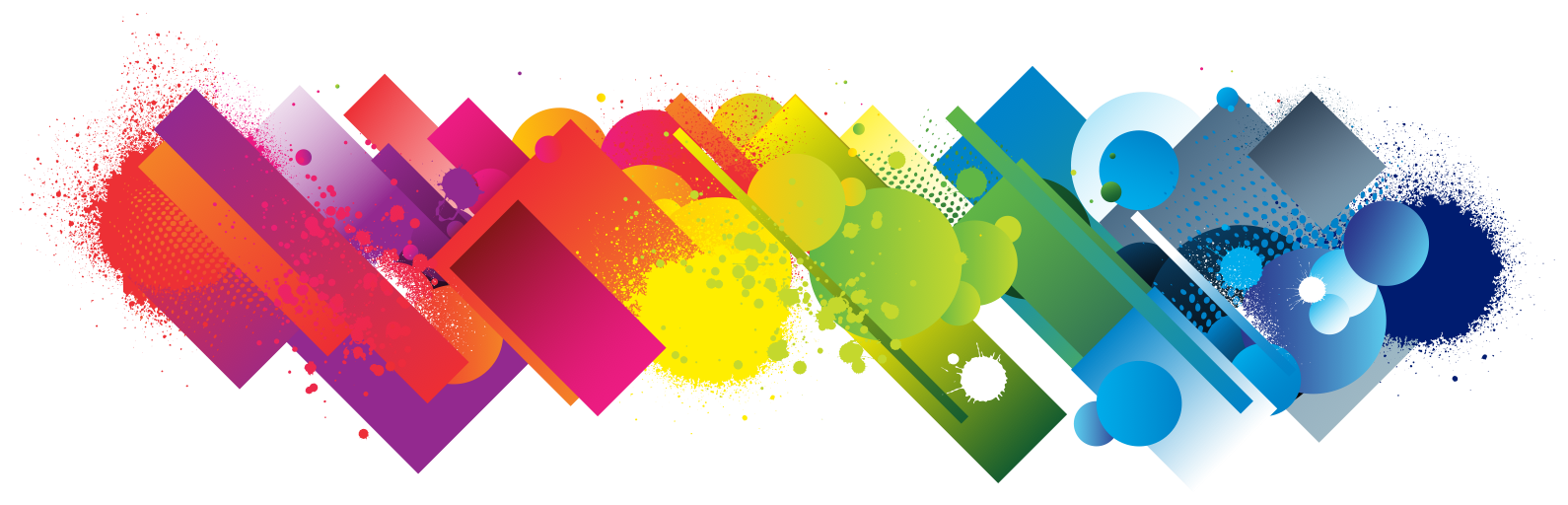 LESSON 3
Copyright : Words - Rachel Leach, Design - BBC
17
[Speaker Notes: LESSON 3:
Split back into your groups and give out fresh paper. Ask your children to place it as they did during the last lesson and remember where the high and low notes go and where the start and finish is (just like last lesson)
 
 
Play the next section of Night Ferry (1’48 – 3’13). This section features three new ideas – 
	Mad scales rushing up and down (a scale is just a series of notes moving stepwise)
	Stabs (unexpected chords played by many musicians at the same time)
	Shimmers and rumbles
 
 
Again, your children must choose a colour for each idea and as you play the section again, draw it on their page thus creating a new graphic score
 
 
When this is achieved, ask each group to reinterpret their new score on instruments just as they did in the previous lesson. Remember to keep their art safe for use later and ‘notate' their musical ideas somehow (a simple list of events is the easiest method)]
Graphic score
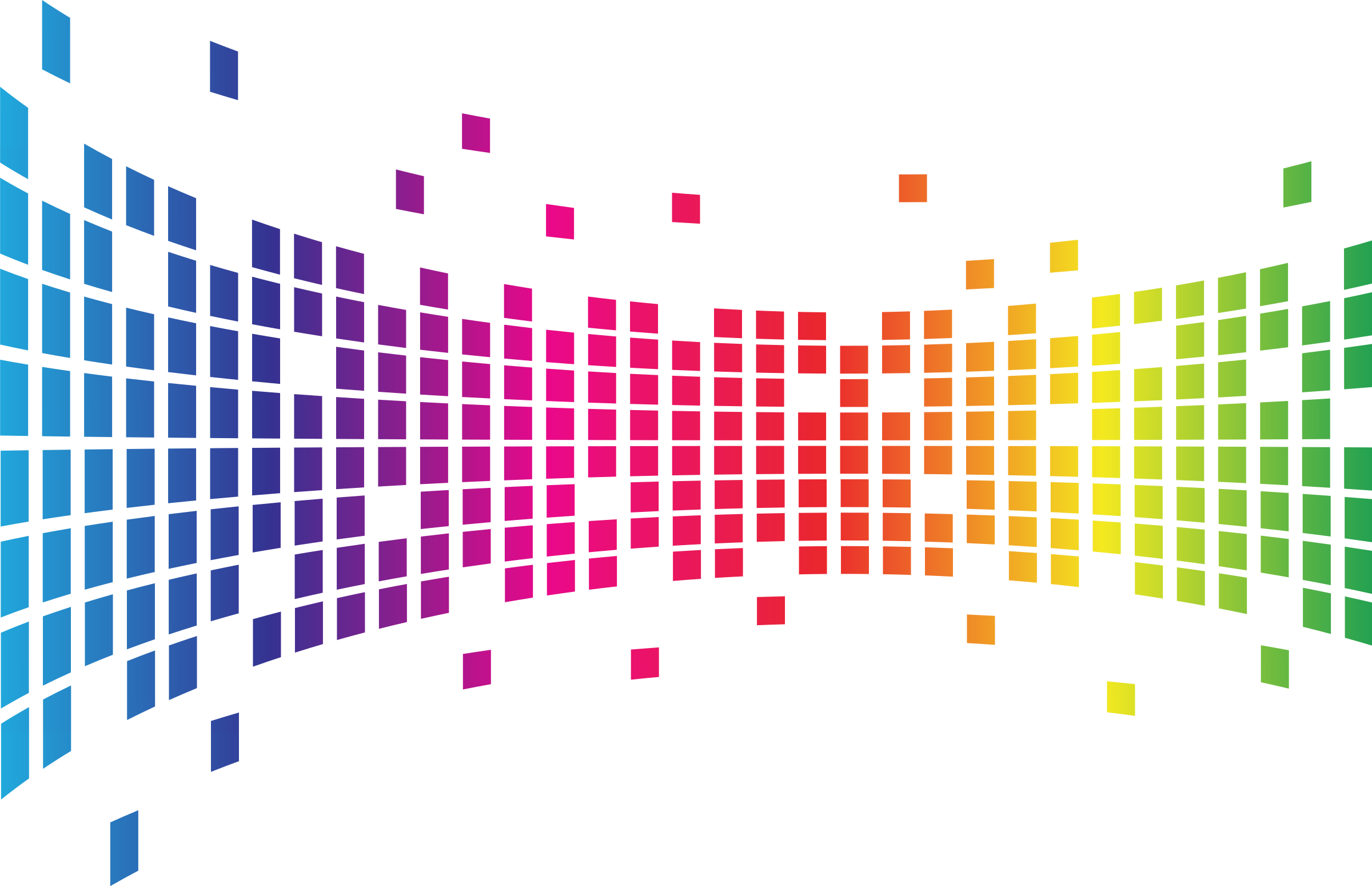 LESSON 3
Copyright : Words - Rachel Leach, Design - BBC
18
[Speaker Notes: LESSON 3:
Split back into your groups and give out fresh paper. Ask your children to place it as they did during the last lesson and remember where the high and low notes go and where the start and finish is (just like last lesson)
 
 
Play the next section of Night Ferry (1’48 – 3’13). This section features three new ideas – 
	Mad scales rushing up and down (a scale is just a series of notes moving stepwise)
	Stabs (unexpected chords played by many musicians at the same time)
	Shimmers and rumbles
 
 
Again, your children must choose a colour for each idea and as you play the section again, draw it on their page thus creating a new graphic score
 
 
When this is achieved, ask each group to reinterpret their new score on instruments just as they did in the previous lesson. Remember to keep their art safe for use later and ‘notate' their musical ideas somehow (a simple list of events is the easiest method)]
Lesson 4
Section 3
Copyright Rachel Leach & BBC
[Speaker Notes: Lesson 4:
 
Activities:		Create a graphic score and perform it
 
Curriculum link:	Listen with attention to detail and recall sounds with increasing aural memory
			Improvise and compose music for a range of purposes using the interrelated dimensions of music
			Play and perform in solo and ensemble contexts, using voices and playing musical instruments with increasing accuracy, fluency, control and expression]
Can you ‘draw’ the final section?
(high)
 
(beginning)   					   (end)
 
 
    (low)
LESSON 4
Copyright : Words - Rachel Leach, Design - BBC
20
[Speaker Notes: LESSON 4:
Repeat the activities in lesson 3 with a new page and the final section of music (3’13 – end).
 
 
Explain first that this section uses ideas we have already encountered. It’s a repeat of the opening section but more fragmented (it starts and stops unpredictably). You can warn your children of this and ask them to get their lesson 2 colours ready or let them discover it for themselves.
 
 
At the end of this lesson, your groups will have created three large graphic scores and three corresponding pieces of music]
Graphic score
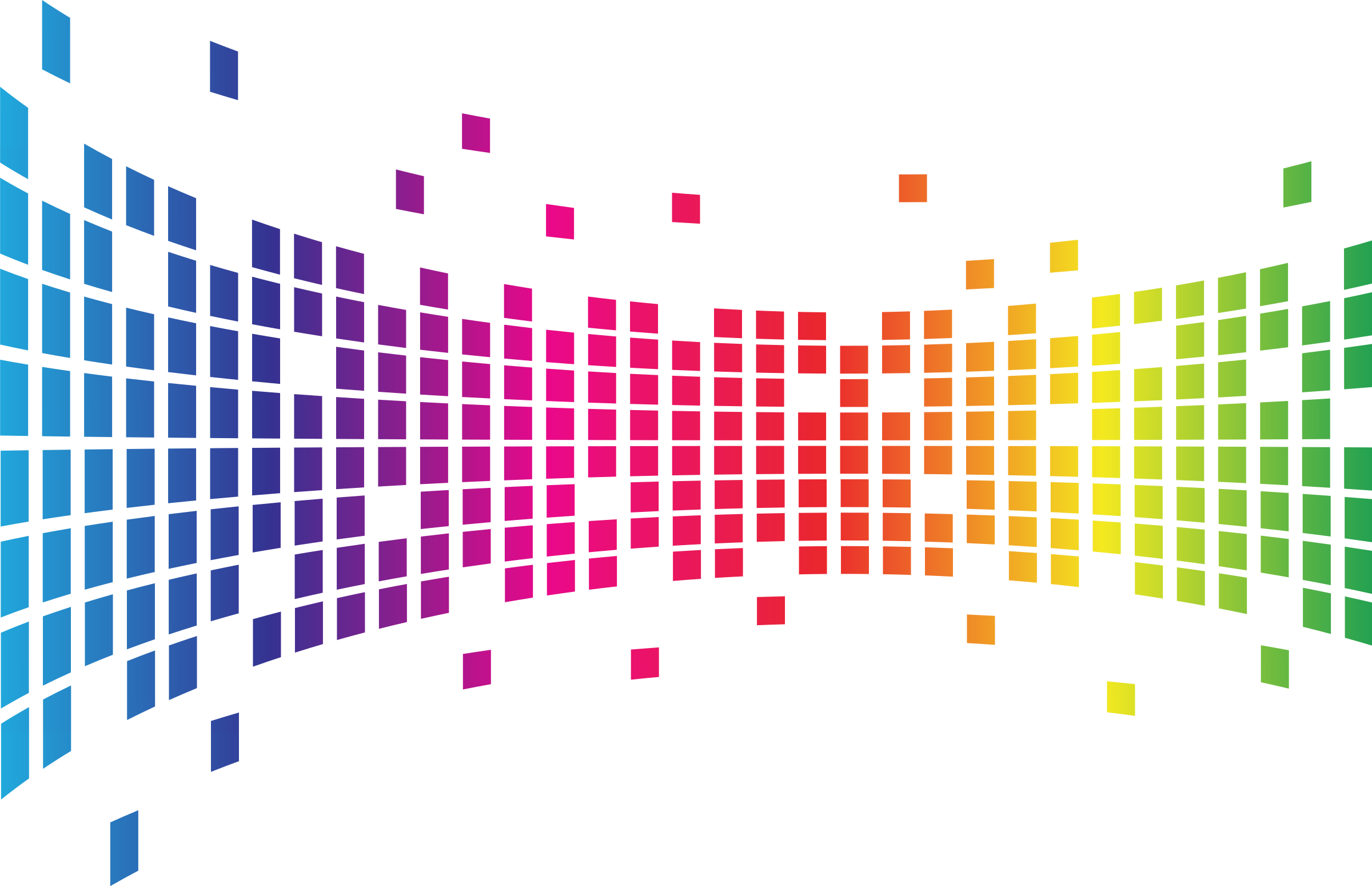 LESSON 4
Copyright : Words - Rachel Leach, Design - BBC
21
[Speaker Notes: LESSON 4:
Repeat the activities in lesson 3 with a new page and the final section of music (3’13 – end).
 
 
Explain first that this section uses ideas we have already encountered. It’s a repeat of the opening section but more fragmented (it starts and stops unpredictably). You can warn your children of this and ask them to get their lesson 2 colours ready or let them discover it for themselves.
 
 
At the end of this lesson, your groups will have created three large graphic scores and three corresponding pieces of music]
Lesson 5
Structure
Copyright Rachel Leach & BBC
[Speaker Notes: Lesson 5:
 
Activities:		Structure sections of music into a bigger piece
 
Curriculum link:	Listen with attention to detail and recall sounds with increasing aural memory 
			Improvise and compose music for a range of purposes using the interrelated dimensions of music
			Play and perform in solo and ensemble contexts, using their voices and playing musical instruments with increasing accuracy, fluency, control 				and expression]
Revisit your poems
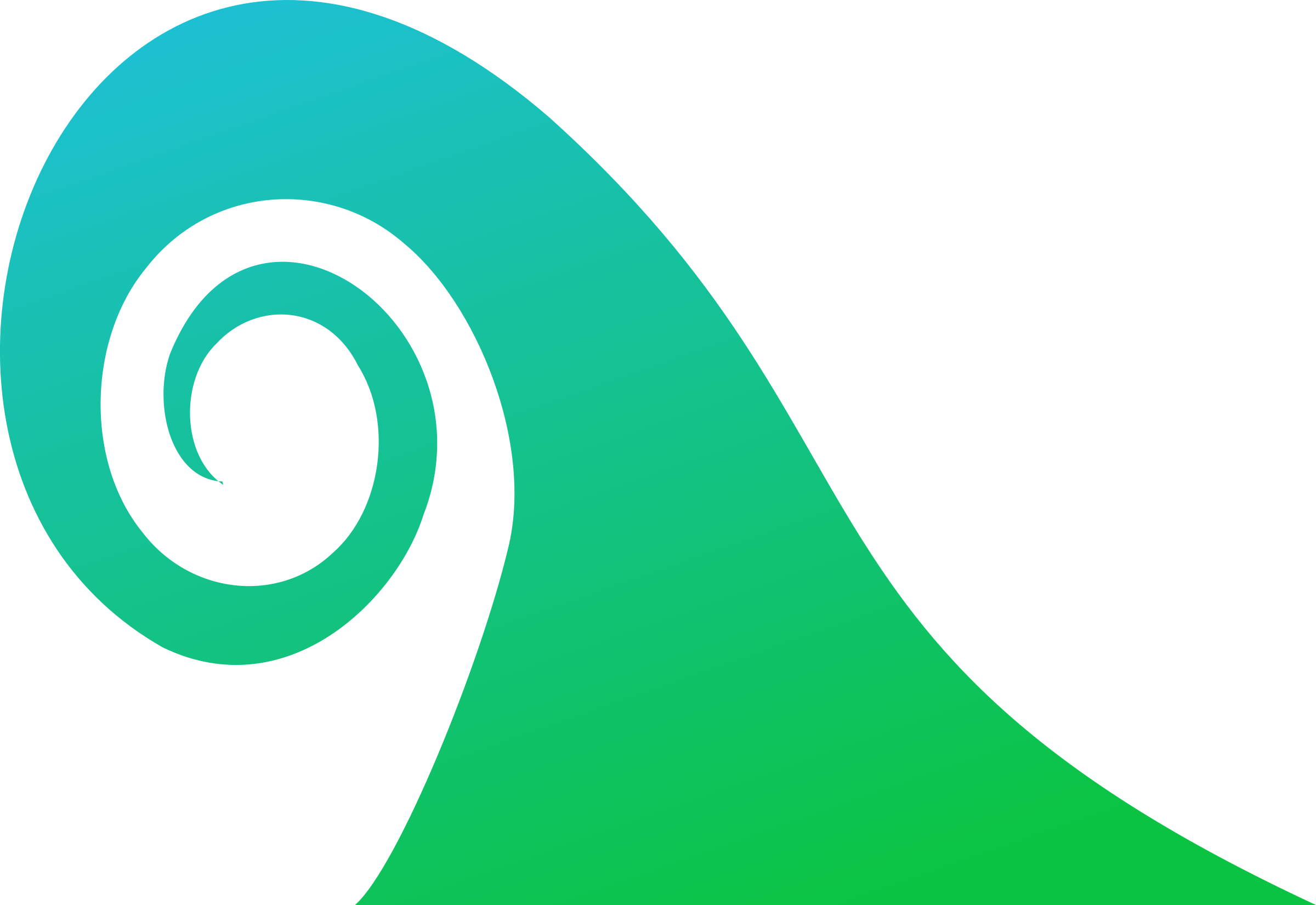 LESSON 5
Copyright : Words - Rachel Leach, Design - BBC
23
[Speaker Notes: LESSON 5:
Warm up - Begin with a recap of all the rhythms and the structure on body percussion
 
 
Explain that Holst’s piece has a special ending called a ‘coda’. Write the following list on the board and have a quick discussion about it 
	Short scurrying x2
	Long scurrying 
	Random ‘bangs’
	Long note (G)
 
	OR…. listen to the end of Mars and ask your class to write down or draw what is happening. Use the last 45 seconds of any version. Continue this lesson 	using their drawings (or ‘scores’) rather than your list
 
 
Splitting back into your two original working groups, challenge each group to interpret the list (or their drawings) using the instruments they already have
 
 
Bring the groups back together and hear what they have created. Ask the class to join their efforts together to make one big coda.
	Once this is achieved listen to the real thing and follow the list (or their drawings) along.
   
 
Finally, add this coda on to the end of the piece you created last week and perform your finished piece to another class.]
Join your sections to make

one big score
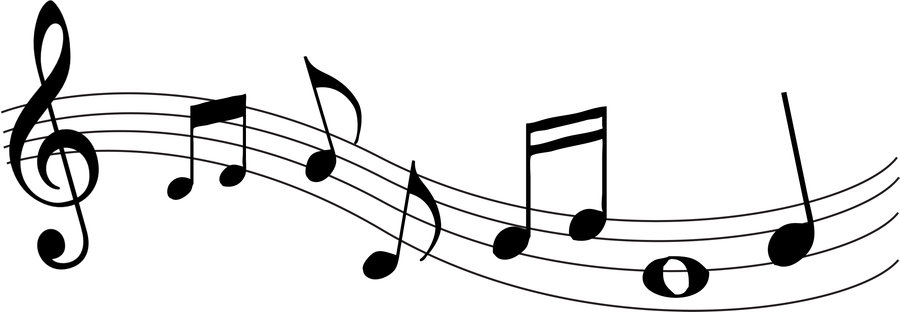 LESSON 5
Copyright : Words - Rachel Leach, Design - BBC
24
[Speaker Notes: LESSON 5:
Warm up - Begin with a recap of all the rhythms and the structure on body percussion
 
 
Explain that Holst’s piece has a special ending called a ‘coda’. Write the following list on the board and have a quick discussion about it 
	Short scurrying x2
	Long scurrying 
	Random ‘bangs’
	Long note (G)
 
	OR…. listen to the end of Mars and ask your class to write down or draw what is happening. Use the last 45 seconds of any version. Continue this lesson 	using their drawings (or ‘scores’) rather than your list
 
 
Splitting back into your two original working groups, challenge each group to interpret the list (or their drawings) using the instruments they already have
 
 
Bring the groups back together and hear what they have created. Ask the class to join their efforts together to make one big coda.
	Once this is achieved listen to the real thing and follow the list (or their drawings) along.
   
 
Finally, add this coda on to the end of the piece you created last week and perform your finished piece to another class.]
Lesson 6
Performance time and further inspiration
Copyright Rachel Leach & BBC
[Speaker Notes: Lesson 6:
 
Activities:		Perform in front of an audience
 
Curriculum link:	Play and perform in solo and ensemble contexts, using their voices and playing musical instruments with increasing accuracy, fluency, control 				and expression
			Improvise and compose music for a range of purposes using the interrelated dimensions of music]
Let’s perform
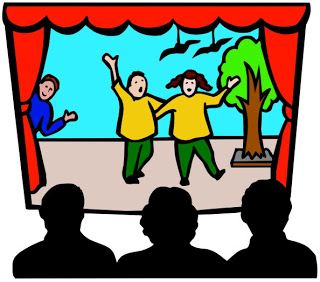 LESSON 6
Copyright : Words - Rachel Leach, Design - BBC
26
[Speaker Notes: LESSON 6:
Begin with a quick focusing game and then ask each group to get out their art and instruments and spend five minutes putting their piece back together. Each group is going to perform to each other so ask them to find a space in the hall where every group member can be seen and their graphic score displayed as well. (I.e. they might want to form a semi-circle with the score on the floor in front of them)
  
Create a performance with each group performing to each other. The audience can move around the space to each ‘orchestra’ rather than having to move the musicians each time. 
 
 
If you have time, ask each child to choose their favourite piece. Give out A4 paper and pencils and as you hear the pieces again, ask each child to make a new graphic score inspired by their favourite piece as it is performed for the second time. This will be a much smaller, simpler score but it should still obey the rules established earlier (i.e. high notes at the top etc.)
 
 
Finish the lesson, and project, with a discussion. Ask the following questions – 
	Did you like this process?
	Did you like the resulting artwork?
	Did you like the music?
	What was your favourite part - art or music?]
Graphic score
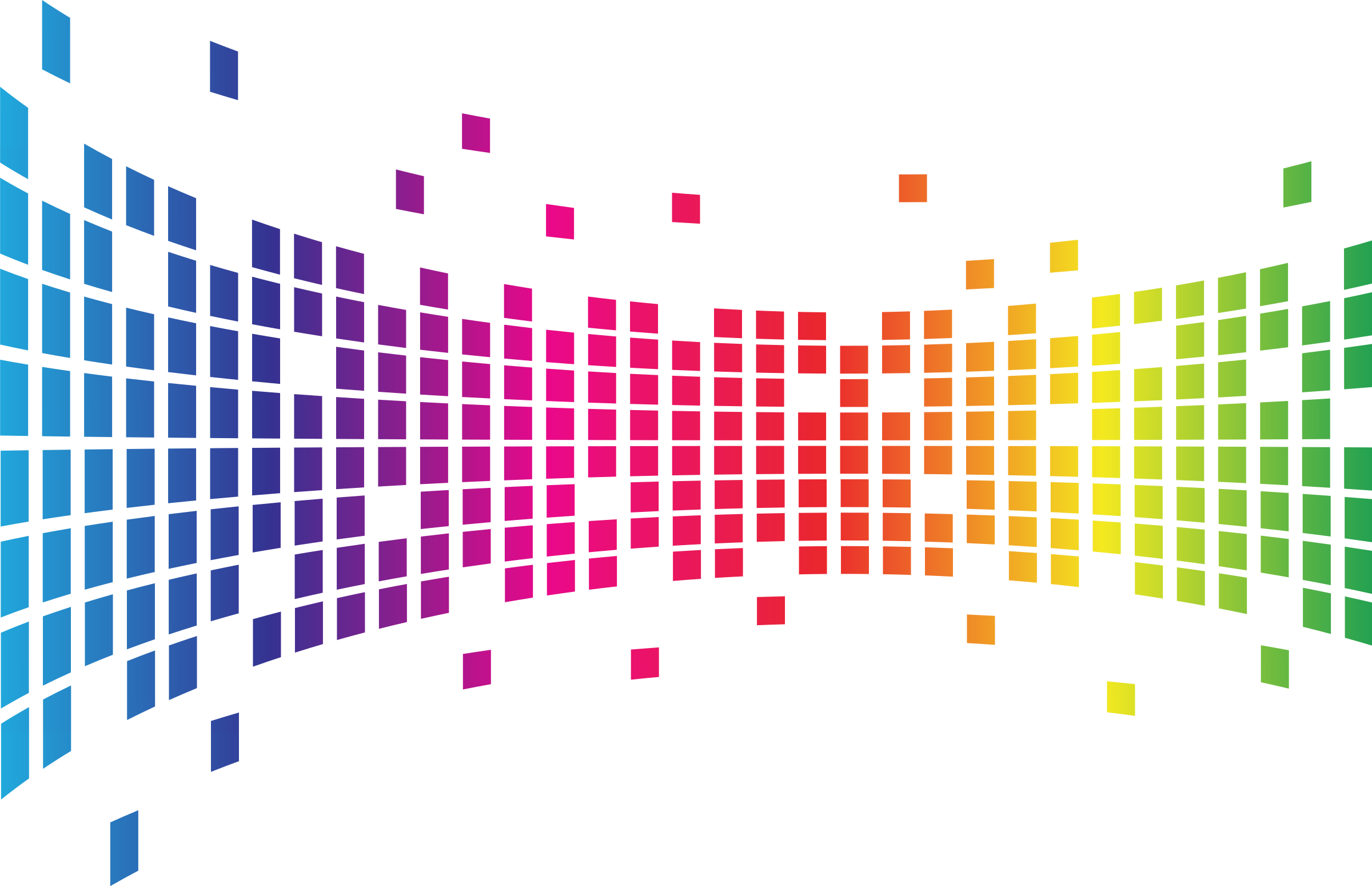 LESSON 6
Copyright : Words - Rachel Leach, Design - BBC
27
[Speaker Notes: LESSON 6:
Begin with a quick focusing game and then ask each group to get out their art and instruments and spend five minutes putting their piece back together. Each group is going to perform to each other so ask them to find a space in the hall where every group member can be seen and their graphic score displayed as well. (I.e. they might want to form a semi-circle with the score on the floor in front of them)
  
Create a performance with each group performing to each other. The audience can move around the space to each ‘orchestra’ rather than having to move the musicians each time. 
 
 
If you have time, ask each child to choose their favourite piece. Give out A4 paper and pencils and as you hear the pieces again, ask each child to make a new graphic score inspired by their favourite piece as it is performed for the second time. This will be a much smaller, simpler score but it should still obey the rules established earlier (i.e. high notes at the top etc.)
 
 
Finish the lesson, and project, with a discussion. Ask the following questions – 
	Did you like this process?
	Did you like the resulting artwork?
	Did you like the music?
	What was your favourite part - art or music?]
Reflect
•	Did you like this process?
•	Did you like the resulting artwork?
•	Did you like the music?
•	What was your favourite part - art or 	music?
LESSON 6
Copyright : Words - Rachel Leach, Design - BBC
28
[Speaker Notes: LESSON 6:
Begin with a quick focusing game and then ask each group to get out their art and instruments and spend five minutes putting their piece back together. Each group is going to perform to each other so ask them to find a space in the hall where every group member can be seen and their graphic score displayed as well. (I.e. they might want to form a semi-circle with the score on the floor in front of them)
  
Create a performance with each group performing to each other. The audience can move around the space to each ‘orchestra’ rather than having to move the musicians each time. 
 
 
If you have time, ask each child to choose their favourite piece. Give out A4 paper and pencils and as you hear the pieces again, ask each child to make a new graphic score inspired by their favourite piece as it is performed for the second time. This will be a much smaller, simpler score but it should still obey the rules established earlier (i.e. high notes at the top etc.)
 
 
Finish the lesson, and project, with a discussion. Ask the following questions – 
	Did you like this process?
	Did you like the resulting artwork?
	Did you like the music?
	What was your favourite part - art or music?]
Taking it further – cross-curricular activities
LITERACY: Write a story based on Anna Clyne’s piece. What is it actually describing?

LISTENING: Many composers have used graphic score notation and many are available online. Some of the best are: Luciano Berio: Sequenza III (for voice), John Cage Aria, Gyorgy Ligeti Artikulation, Cathy Berberian: Stripsody
Copyright : Words - Rachel Leach, Design - BBC
29
[Speaker Notes: TAKING IT FURTHER
Cross-curricular activities
 
 
LITERACY: Write a story based on Anna Clyne’s piece. What is it actually describing?
 
LISTENING: Many composers have used graphic score notation and many are available online. Some of the best are: Luciano Berio: Sequenza III (for voice), John Cage Aria, Gyorgy Ligeti Artikulation, Cathy Berberian: Stripsody]